Konuşma ve yazma ahlâkı neleri kapsar?
Yalan söylememek (truthfulness)
Eksik konuşmamak (half-truthfulness)
Dürüstlük (honesty)
Öz-eleştiri
Diğerlerini takdir etme (acknowledgement)
Muhakeme (reasoning)
Kelime sarraflığı (wordsmith)
Konuşma ve yazma ahlâkı neleri kapsar?
Düşünce ve ifade özgürlüğü
Otosansürden uzak durmak
Konuşma ahlâkı - speech ethicsAÜ SBF İktisat Bölümü Araştırma Yöntemleri ve Etiği
Usul esastan mukaddemdir
Konuşma ahlâkı - speech ethicsAÜ SBF İktisat Bölümü Araştırma Yöntemleri ve Etiği
Biçim mi, içerik mi?
Konuşma ahlâkı - speech ethicsAÜ SBF İktisat Bölümü Araştırma Yöntemleri ve Etiği
Biçim
Basitleştirilmiş Bilgi Üretim Fonksiyonu
	Anlam = f (biçim, içerik)
Fikri kısıtlar eğrisi 1
Eş-anlam eğrisi 3
Eş-anlam eğrisi 2
Eş-anlam eğrisi 1
İçerik
Fikri kısıtlar eğrisi 2
Konuşma ahlâkı - speech ethicsAÜ SBF İktisat Bölümü Araştırma Yöntemleri ve Etiği
Speech act: bir performans olarak konuşma ve yazma
Retorik / söylem: bir ikna çabası olarak konuşma ve yazma
Sprachethik / Speech ethics: bir ahlak konusu olarak konuşma ve yazma
Konuşma ahlâkı - speech ethicsAÜ SBF İktisat Bölümü Araştırma Yöntemleri ve Etiği
Konuşma (ve yazma) ahlâkına neden ihtiyaç duyarız?
Otorite olmak ve saygınlık kazanmak
Otoritemizi ve saygınlığımızı korumak için

Otorite: author + ity
Saygınlık: credibility
Konuşma ahlâkı - speech ethicsAÜ SBF İktisat Bölümü Araştırma Yöntemleri ve Etiği
Niçin konuşuruz ve yazı yazarız?
Pragmatik amaçlar için
Köprü yapmak, kansere tedaviler bulmak
Konuşma ahlâkı - speech ethicsAÜ SBF İktisat Bölümü Araştırma Yöntemleri ve Etiği
Niçin konuşuruz ve yazı yazarız?
Alışkanlık ve içgüdü olarak araştırma merakı
Idle curiosity
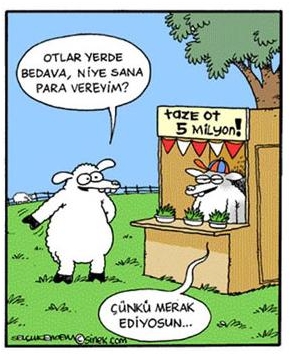 Kaynak: http://feelozof.files.wordpress.com/2008/11/untitled-41.jpg
Konuşma ahlâkı - speech ethicsAÜ SBF İktisat Bölümü Araştırma Yöntemleri ve Etiği
Niçin konuşuruz ve yazı yazarız?
Araştırmacı olmak daha çok yazı yazmak demektir!
Daha çok okumak değil!
Konuşma ahlâkı - speech ethicsAÜ SBF İktisat Bölümü Araştırma Yöntemleri ve Etiği
Niçin konuşuruz ve yazı yazarız?
Bir düşünceyi bir takım 
izlere dönüştürmek için
Tabletler
Kitaplar
E-kitaplar
…
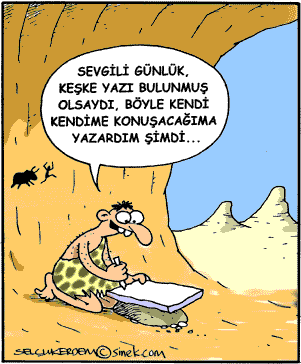 Konuşma ahlâkı - speech ethicsAÜ SBF İktisat Bölümü Araştırma Yöntemleri ve Etiği
Niçin konuşuruz ve yazı yazarız?
İletişim kurmak için
Dilekçe, mektup
	eposta, blog vs.
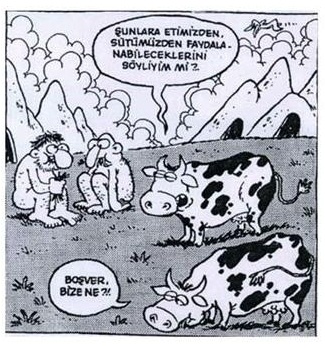 Kaynak: http://feelozof.files.wordpress.com/2008/11/untitled-91.jpg
Konuşma ahlâkı - speech ethicsAÜ SBF İktisat Bölümü Araştırma Yöntemleri ve Etiği
Niçin konuşuruz ve yazı yazarız?
Bir argümanı belli bir kalabalığa iletmek için
audience matters
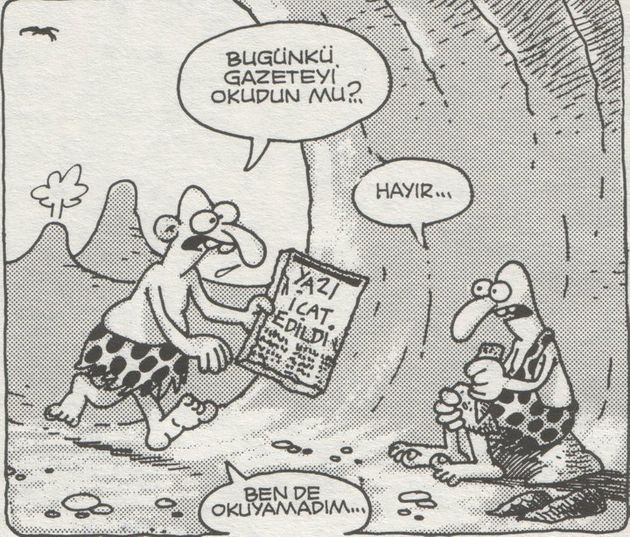 Konuşma ahlâkı - speech ethicsAÜ SBF İktisat Bölümü Araştırma Yöntemleri ve Etiği
Bir konuşmanın / yazının bileşenleri nelerdir?
Paragraflar, cümleler ve kelimeler
Araç (medium): makale, kitap, email, blog vs.
Yayınevi: dergi, kitabevi
Hakemler ve editörler
Hitap edilen dinleyici /okuyucu kitle
Konuşma ahlâkı - speech ethicsAÜ SBF İktisat Bölümü Araştırma Yöntemleri ve Etiği
Hitap edilen kitle – audience (1):
Her zaman belli bir kitleye hitaben yazarız
Dersin hocası
Diğer öğrenciler 
Akademik okuyucular
Bürokratik okuyucular
“Sıradan” okuyucular – laymen
Popüler bilim yazarlığı, köşe yazarlığı vs.
Konuşma ahlâkı - speech ethicsAÜ SBF İktisat Bölümü Araştırma Yöntemleri ve Etiği
Hitap edilen kitle – audience (2):
Kitlenin ahlâk anlayışı 
Yapıp ettiklerimizin sonuçları sadece bizi değil karşımızdakileri etkiler
Tek başımıza olsaydık etik olmazdı
Etik yasa ve formel kurallardan daha fazlasıdır
Konuşma ahlâkı - speech ethicsAÜ SBF İktisat Bölümü Araştırma Yöntemleri ve Etiği
Konuşurken ve yazarken amacımız nedir?
İkna
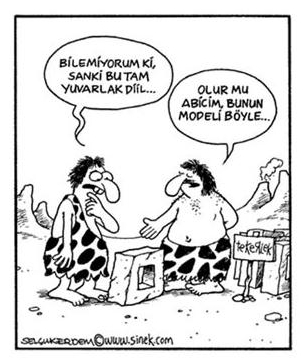 Kaynak: http://feelozof.files.wordpress.com/2008/11/untitled-111.jpg
Konuşma ahlâkı - speech ethicsAÜ SBF İktisat Bölümü Araştırma Yöntemleri ve Etiği
Konuşurken ve yazarken amacımız nedir?
Sıkıcı olmak ≠ akademik olmak
Eğlendirmeyi de unutmayın!
Yazarlar fikri tüccarlardır
Fikri ekonomi
Buying and selling ideas
Konuşma ahlâkı - speech ethicsAÜ SBF İktisat Bölümü Araştırma Yöntemleri ve Etiği
Nasıl konuşuruz ve yazarız?
Düşünerek
Kelimeler ve cümleler arasındaki zorunlu bağlar
1 + 2 = 3
A ise B. B çünkü C …
Yaratıcılığımızı kullanarak
Kelimeler ve cümleler arasındaki contingent bağlar
Enflasyon yükselir, ekonomiler çöker, borsa dip yapar
Mecazlar
Konuşma ahlâkı - speech ethicsAÜ SBF İktisat Bölümü Araştırma Yöntemleri ve Etiği
Nasıl konuşuruz ve yazarız?
Herşey sadece 
contingency olamaz
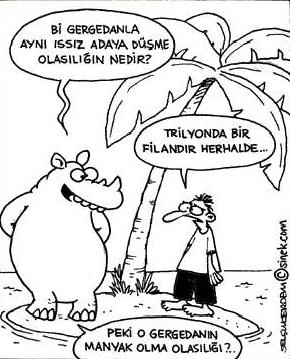 Konuşma ahlâkı - speech ethicsAÜ SBF İktisat Bölümü Araştırma Yöntemleri ve Etiği
Konuşma (ve yazma) ahlâkı neleri kapsar?
“Açık ve net” olmak
Önemli olan: okuyucunun sizi doğru anlamasını sağlamak değil, okuyucunun sizi yanlış anlamasını engellemek
Konuşma ahlâkı - speech ethicsAÜ SBF İktisat Bölümü Araştırma Yöntemleri ve Etiği
Konuşma (ve yazma) ahlâkı neleri kapsar?
Yalan söylememek (truthfulness)
Eksik konuşmamak (half-truthfulness)
Dürüstlük (honesty)*
Öz-eleştiri
Diğerlerini takdir etme (acknowledgement)
Muhakeme (reasoning)
Kelime sarraflığı (wordsmith)
Konuşma ahlâkı - speech ethicsAÜ SBF İktisat Bölümü Araştırma Yöntemleri ve Etiği
Konuşma (ve yazma) ahlâkı neleri kapsar?
“İyi” bir dinleyici olma
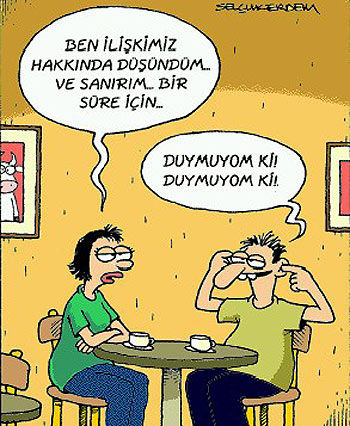 Konuşma ahlâkı - speech ethicsAÜ SBF İktisat Bölümü Araştırma Yöntemleri ve Etiği
Bazı yapılması gerekenler (1):
Somut ve pragmatik örneklerden hareket edin
Her kim ki sadece soyutlamalardan bir takım sonuçlara ulaşmaya çalışıyorsa, o kişiyi çok büyük ihtimalle somut olaylardan hareketle köşeye sıkıştırabilirsiniz!
Örnek: bürokratlar, televizyon yorumcuları
Konuşma ahlâkı - speech ethicsAÜ SBF İktisat Bölümü Araştırma Yöntemleri ve Etiği
Bazı yapılması gerekenler (2):
İmlâ ve noktalama
De / da
ya da
(.) kullanmaktan çekinmeyin. Okuyucuya nefes aldırın.
Konuşma ahlâkı - speech ethicsAÜ SBF İktisat Bölümü Araştırma Yöntemleri ve Etiği
Bazı yapılması gerekenler (3):
İnsan olduğunuzu unutmayın!
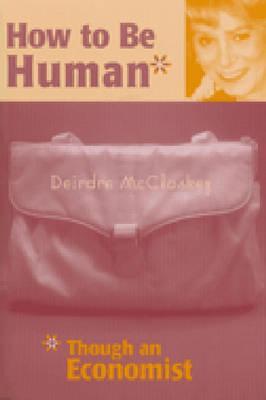 Deirdre McCloskey. 2000. How to be Human, though an Economist.  University of Michigan Press.

Balığın Türkçesi için öneri: Hem insan hem iktisatçı nasıl olunur?

İnsan olmanın sonuçları: Hata yapmak, saçmalamak, sinirlenmek, inatçı olmak, zeki ol(ma)mak

Ve bunların hepsinin farkında olmak!
Konuşma ahlâkı - speech ethicsAÜ SBF İktisat Bölümü Araştırma Yöntemleri ve Etiği
Bazı yapılması gerekenler (4):
Karşınızdakini takdir edin
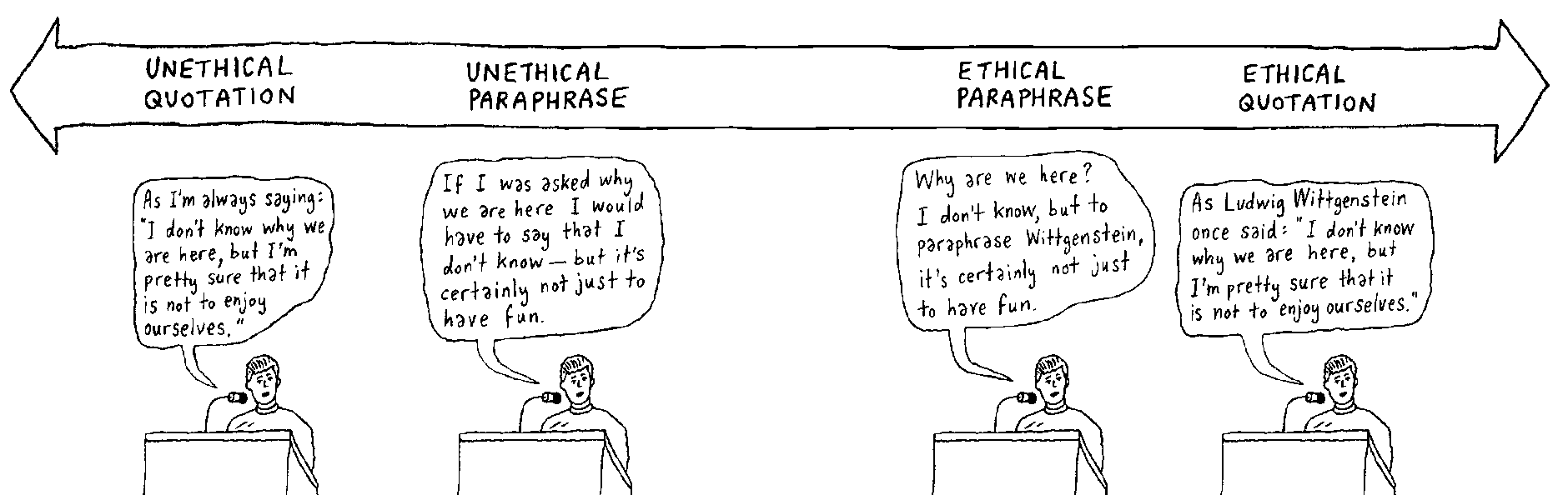 Kaynak: http://correianfa.wikispaces.com/Home
Konuşma ahlâkı - speech ethicsAÜ SBF İktisat Bölümü Araştırma Yöntemleri ve Etiği
Bazı yapılması gerekenler (5):
Birbirinizi eleştirin
Ortaya çıkan ürün vs. o ürünün yazarı
Konuşma ahlâkı - speech ethicsAÜ SBF İktisat Bölümü Araştırma Yöntemleri ve Etiği
Bazı yapılması gerekenler (6):
Yeniden ve yeniden yazın
Amaç kelimeleri ve cümleleri ekonomize etmek!
Soru şu: “ee ne olmuş?” ya da “so what?”
Darwinist bir süreç olarak yazı yazmak
“Survival of the fittest”
Virginia Woolf The Waves romanını 20 defa yazmıştır.
Ernst Hemingway Farewell to Arms kitabının son sayfasını tam 60 kez yeniden yazmıştır!
Kaynak: D. McCloskey. 2000. Economical Writing: x ve 33
Konuşma ahlâkı - speech ethicsAÜ SBF İktisat Bölümü Araştırma Yöntemleri ve Etiği
Bazı yapılmaması gerekenler (1):
Kabalık. (Gerekiyorsa kibarlıktan kırılın!)
İroni ve sarcasm
Konuşma ahlâkı - speech ethicsAÜ SBF İktisat Bölümü Araştırma Yöntemleri ve Etiği
Bazı yapılmaması gerekenler (2):
Dinlememek  
Ve çok konuşmak
Konuşma ahlâkı - speech ethicsAÜ SBF İktisat Bölümü Araştırma Yöntemleri ve Etiği
Bazı yapılmaması gerekenler (3):
Önyargı
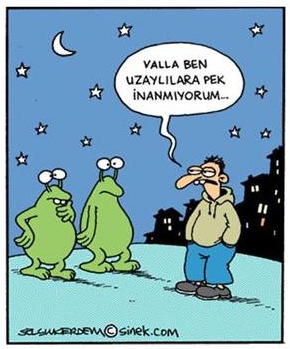 Kaynak: http://feelozof.wordpress.com/2008/11/09/selcuk-erdem/
Konuşma ahlâkı - speech ethicsAÜ SBF İktisat Bölümü Araştırma Yöntemleri ve Etiği
Bazı yapılmaması gerekenler (4):

Kanaatler vs. kanıtlar


Hakikat ötesi toplum
(post-truth society)
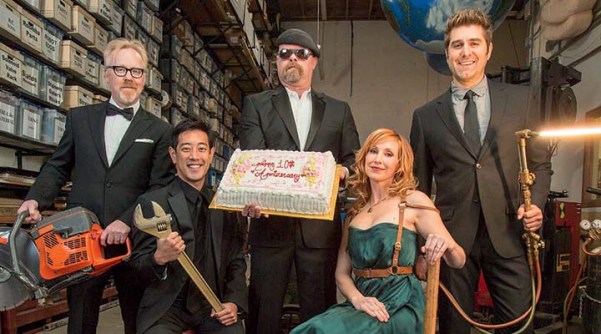 Kaynak, Mythbusters …: http://nerdbastards.com/2016/03/31/mythbusters-to-be-resurrected-with-reality-show-to-find-new-hosts/
Konuşma ahlâkı - speech ethicsAÜ SBF İktisat Bölümü Araştırma Yöntemleri ve Etiği
Bazı yapılmaması gerekenler (5):
Ad hominem: Bir kişinin savunduğu görüşü çürütmek için o kişinin kişiliğine saldırmak
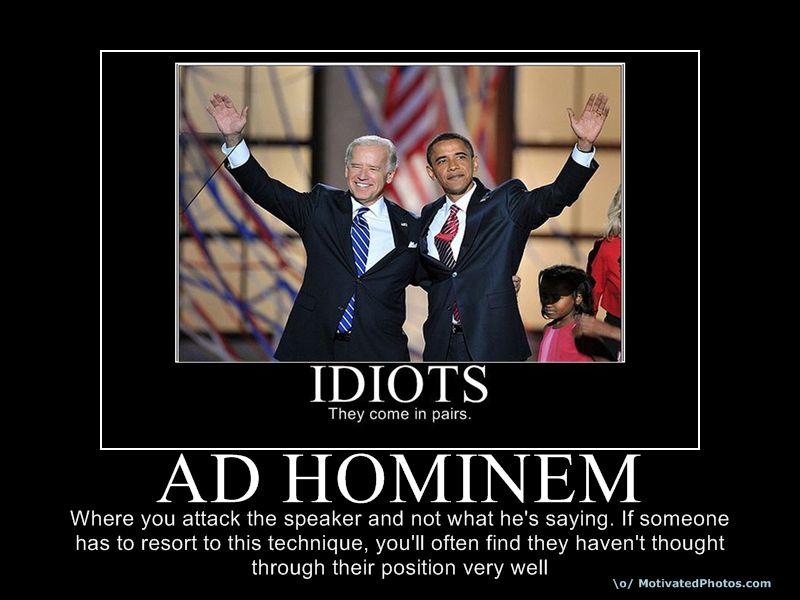 Konuşma ahlâkı - speech ethicsAÜ SBF İktisat Bölümü Araştırma Yöntemleri ve Etiği
Bazı yapılmaması gerekenler (6):
Kişisel saldırı, küfür ve hakaretler
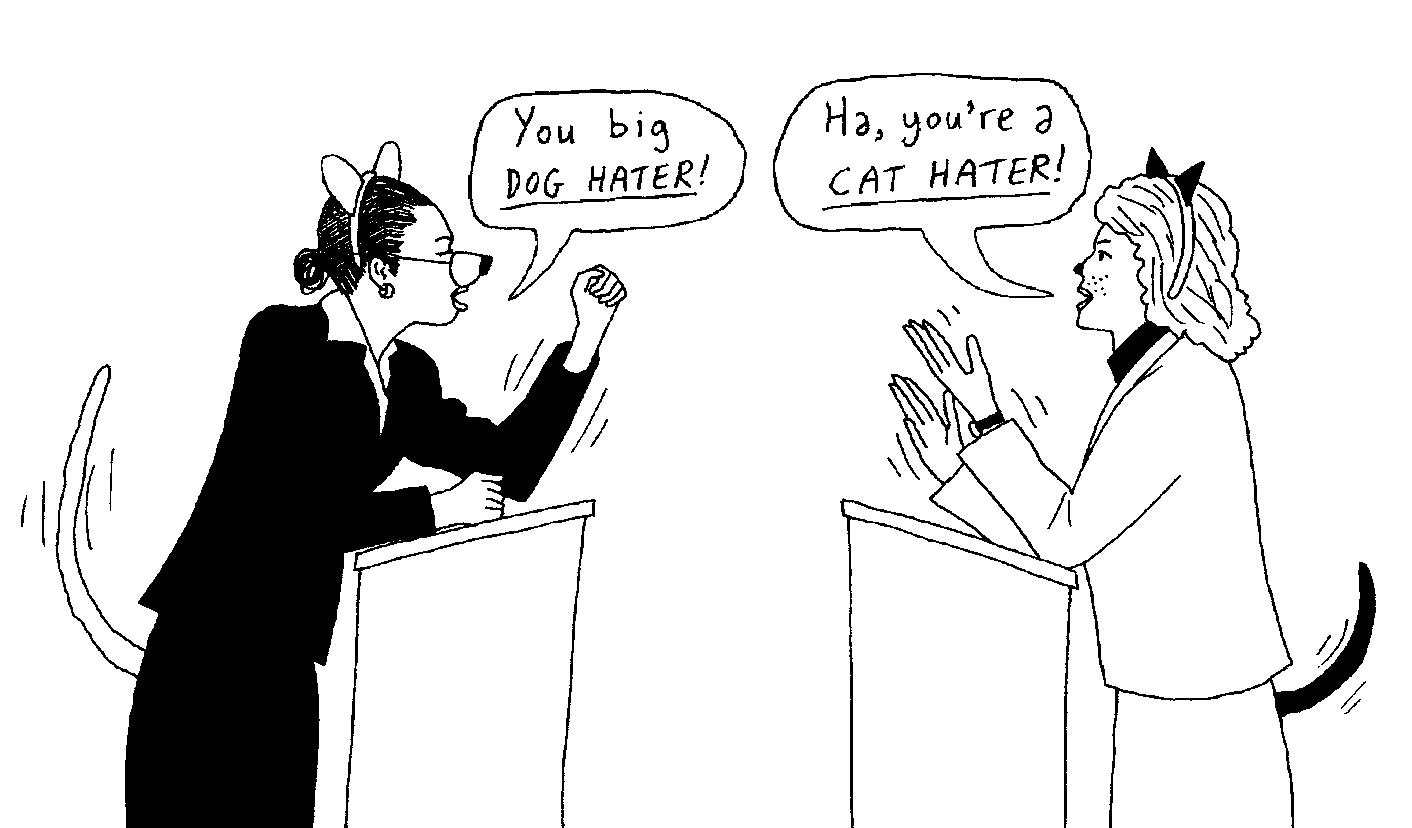 Kaynak: http://correianfa.wikispaces.com/Home
Konuşma ahlâkı - speech ethicsAÜ SBF İktisat Bölümü Araştırma Yöntemleri ve Etiği
Bazı yapılmaması gerekenler (7):
Kulaktan kulağa bilgiler ya da söylentiler
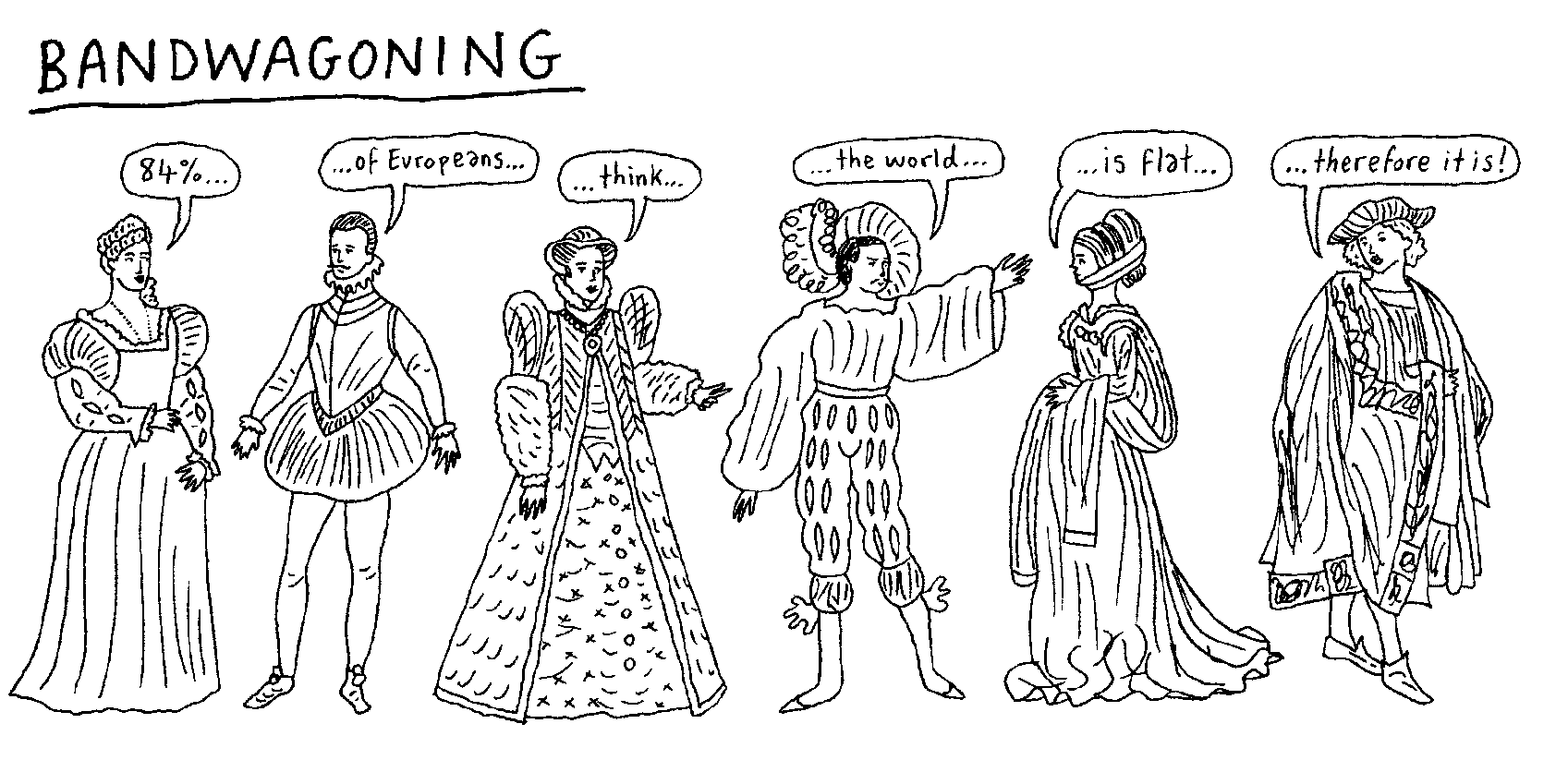 Kaynak: http://correianfa.wikispaces.com/Home
Konuşma ahlâkı - speech ethicsAÜ SBF İktisat Bölümü Araştırma Yöntemleri ve Etiği
Bazı yapılmaması gerekenler (8):
Genellemeler
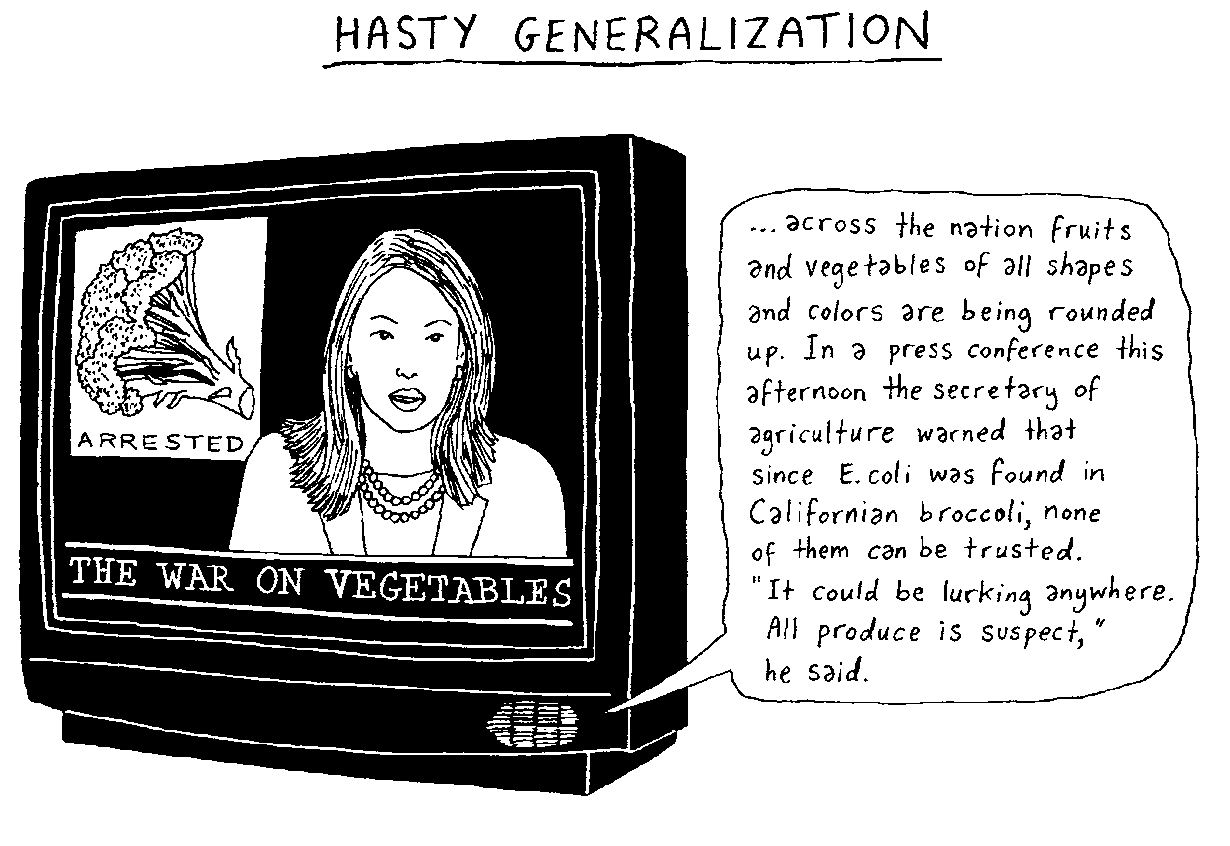 Kaynak: http://correianfa.wikispaces.com/Home